INTERMEDIATE CARE 
FACILITIES FOR INDIVIDUALS 
WITH INTELLECTUAL 
DISABILITIES
Louisiana Department Of Health 
Health Standards Section
STACEY FORBES, RN
ICF Program Manager since September 2018.

Graduated from Louisiana State University – Alexandria in 1995 with a degree in nursing.

Nursing Specialties: Psychiatrics, Med-Surg, Nursery, NICU, Post-Op Recovery and Regulatory.

Surveyed with Health Standards for 5 years – Nursing Home, ICF, ADHC, ARCP, HCBS, and EPSDT.

Proud wife and mother of 3 fur babies.  Enjoys fishing, going to the beach, and spending time with family.
STACY HARDY, RN
ICF Program Manager since January 2022.

Graduated from University of Southwestern Louisiana in 1996 with a degree in nursing.

Nursing Specialties: Oncology, Nephrology, Med-Surg, Corrections, and Regulatory.

Surveyed with Health Standards Section for 12 years – Nursing Home, ICF, HCBS, ARCP, and ADHC.

Proud mother of one son.  Enjoys reading, shopping, and spending time with family.
KACI OWENS, RN
ICF Program Manager since January 2021.

Graduated from Southeastern Louisiana University in 2004 with a degree in nursing.

Nursing Specialties: Gynecologic Oncology, Med-Surg, Post-Partal, Post-Op Recovery, Psychiatrics, and Regulatory.

Surveyed with Health Standards for 4 years – Nursing Home, ICF, ADHC, ARCP, and HCBS.

Proud wife of a law enforcement officer and mother of two children and 5 fur babies.  Enjoys reading, playing piano, gardening and canning vegetables, traveling, and singing.
WANDA RODNEY-WARNER, RN
HCBS/ICF Program 2-Supervisor 

Registered Nurse for over 29 years with a BSN and MPA.

Nursing Specialties: Administration, ICU, Psychiatric, Med. Surg, Corrections, Home Health, Hospice, Public Health, Pediatric, Healthy Start (First Time Mother Program), Nursing Home, Hospital, Case Management, Home and Community Based, ICF, Post-partum, Newborn Baby and Emergency Preparedness.

Some of her supervision was to monitor infection control in the prisons, which included mass testing of over 1,000 inmates and staff in a week due to a breakout of TB.
STACY BROWN, RN
ICF Complaint/SIMS Program Manager since December 2021.

Graduated from Southeastern Louisiana University in 1995 with a degree in nursing.

Nursing Specialties: Med-Surg, Wound/Ostomy/Continence, HIV Primary Care, Public Health and Regulatory.

Surveyed with Health Standards for 4 ½ years – Nursing Home, ICF, HCBS, ARCP, and ADHC. 

Proud mother of two children.  Enjoys gardening and reading.
HOT TOPIC!!!
VIOLENCE IN THE WORKPLACE
Act No. 461 of the 2022 Regular Session; House Bill No. 312

§2199.13. A. Each regulated entity shall display at its premises at least one sign that conforms with the specifications of Subsection B of this section and indicates that abuse of or workplace violence against healthcare staff will not be tolerated and could result in a felony conviction under R.S. 14:38 or other applicable criminal laws. 

§2199.13. B. Each sign displayed in accordance with the requirements of this Section shall conform with all of the following specifications:
1. The sign shall be posted in a conspicuous location in a publicly accessible area of the regulated entity's facility.
2. The sign shall be at least eighteen inches tall by eighteen inches wide and written in the English language with letters not less than one square inch in size.

§2199.15. A. 1. Each regulated entity shall develop and maintain a workplace violence prevention plan…
VIOLENCE IN THE WORKPLACE
§2199.16. A. Each regulated entity shall report to the proper authority, as required by the entity's workplace violence prevention plan, any instance of workplace violence that occurs on its property.

§2199.16. B. If an instance of workplace violence at a regulated entity's facility results in injury, involves the use of a firearm or other dangerous weapon, or presents an urgent or emergent threat to the welfare, health, or safety of facility personnel, the regulated entity shall report the incident within twenty-four hours.

Deficient practice will be cited at S044: 
§8531. Governing Body
F. Responsibilities of a Governing Body. The governing body of an ICF/IID shall: 
2. Ensure the ICF/IID's continual compliance and conformity with all relevant federal, state, local and municipal laws and regulations…
HOT TOPIC!!!
COVID-19  LEVELS OF DEFICIENT PRACTICE
Immediate Jeopardy:
40% or more of staff remain unvaccinated creating a likelihood of serious harm; OR
Did not meet the 100% staff vaccination rate standard; observations of noncompliant infection control practices by staff, (e.g., staff failed to properly don PPE) and 1 or more components of the policies and procedures were not developed or implemented.

Condition Level:
Did not meet the 100% staff vaccination rate standard; and 1 or more components of the policies and procedures were not developed and implemented; OR
21-39% of staff remain unvaccinated creating a likelihood of serious harm.

Standard Level:
100% of all staff vaccinated and all new staff have received at least one dose; and 1 or more components of the policies and procedures were not developed and implemented; OR
Did not meet the 100% staff vaccination rate standard, but are making good faith efforts toward vaccine compliance.
COVID-19
QSO-22-09 Memo, Attachment F

The facility must develop and implement policies and procedures to ensure all staff are fully vaccinated for COVID-19.  These policies and procedures must include, at a minimum...

A process for tracking/documenting the vaccination status of staff, to include any booster doses.

A process for exemptions to the vaccine.

Contingency plans for staff who are not fully vaccinated for COVID-19.
CMS does not specify which actions must be taken.  Facilities may choose precautions that align with the intent of the regulation which is intended to “mitigate the transmission and spread of COVID-10 for all staff who are not fully vaccinated.”
COVID-19COMMONLY CITED DEFICIENCIES
Policies and procedures do not include the minimum required components.

Staff only receive the first vaccination dose in a multi-dose series or does not have an acceptable exemption to the vaccine.

Improper infection control practices.

Failure to implement their contingency plan for unvaccinated staff.

Failure to properly screen and/or quarantine clients following exposure or during outbreak.
SIMS REPORTING
SIMS REPORTINGWHAT TO REPORT
Abuse: both actual and alleged abuse to include physical, sexual, verbal, psychological and mental abuse; may be client to client, staff to client or family/visitor to client. 

Neglect: both actual and alleged neglect to include elopements, unexplained or suspicious deaths/accidents unrelated to natural causes (i.e. choking, drowning, ingestion of harmful chemicals), unwitnessed falls, deaths/accidents/incidents related to restraints, failure to provide adequate supervision and staffing, failure to provide timely/consistent/safe/adequate/appropriate care and services as needed, medication/treatment errors resulting in harm or death.

Exploitation: both actual and alleged exploitation to include manipulation, intimidation, threats or coercion of a client for personal gain; may be client to client, staff to client or family/visitor to client. 

Misappropriation: both actual and alleged misappropriation to include theft of the client’s money, unauthorized purchases from client’s funds, drug diversion such as controlled substances used by staff or for personal gain; may be client to client, staff to client or family/visitor to client.
SIMS REPORTING
Injuries of Unknown Origin: to include unwitnessed injuries to cognitively impaired clients, fractures/sprains/dislocations, burns, bites/scratches/skin tears/lacerations/bruises in unusual locations such as head/neck/inner thighs/trunk/inside of the arms, bruises in the shape of finger imprints, and facial injuries such as broken/missing teeth, facial fractures, black eyes, bruising, bleeding or swelling of mouth/cheeks.
Both criteria must be met to be classified as an injury of unknown origin:
The source of the injury was not observed by any person or the source of injury could not be explained by the client; and
The injury is suspicious because of the extent of the injury or location of the injury (e.g., the injury located in an area not generally vulnerable to trauma) or the number of injuries observed at one particular point in time or the incident of injury over time.

All accidents resulting in burns to any area of the body.

Suicide attempts resulting in injury or death.

Falls that result in a death, a client being sent to the hospital and/or patterns of falls.
SIMS REPORTING
Common issues with initial reporting

Initial reports do not indicate the protective actions taken immediately.
If there are protective actions, for example: a client to client physical altercation-the protective action should not only be evaluated by medical personnel, but what is going to be done to prevent them from another altercation pending the final outcome of the investigation.
Full names of clients and staff are not given (sometimes only initials and sometimes no identifying information at all).
No allegation category is listed.  This shows you know the direction in which you need to go in the investigation.
SIMS REPORTING
Common issues with final investigation reporting

If giving a summary of the investigative findings, please list how the information was obtained (i.e. based on interviews, observations, video review, record review).  The summary must be a detailed summary. 2-3 sentences is inappropriate and inadequate. These types of reports can lead to a complaint survey. 
Enter all the diagnoses of the clients involved. 
If investigating neglect, clearly explain how you came to an unsubstantiated finding.  Did the documentation reflect the appropriate supervision?  Did the interviews with staff reflect this?  Were all interviewable clients interviewed?  Was the home adequately staffed?  What have the QIDP and home manager observed in their supervision of the DSW staff?
If a client had a fall, note if it was witnessed or not. If unwitnessed, please clearly rule out abuse by staff or another client and neglect in your investigation. 
Include the staff’s criminal background check and DSW check information when abuse is being investigated.
Staff training is a very nice correction for issues found in the incident, but it is useless without explaining how administrative staff will monitor the staff for compliance with said training.  Be specific in how monitoring will take place, frequency, etc.
INVOLUNTARY DISCHARGES/TRANSFERS
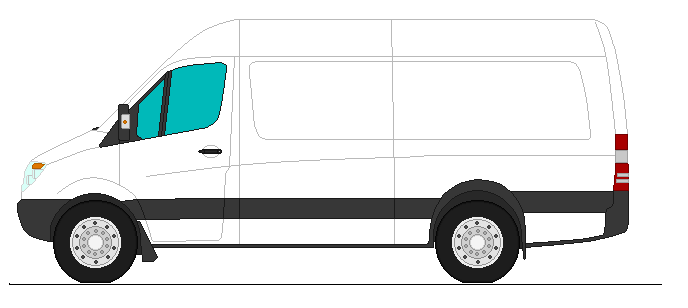 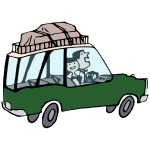 INVOLUNTARY DISCHARGES/TRANSFERS
According to the Louisiana Administrative Code – ICF-IID Standards for Payment (rev. 04/2020) and Louisiana Administrative Code – ICF-IID Minimum Licensing Standards (02/2022): 

§30905 - Involuntary transfer or discharge of a client may occur only under the following conditions:
The transfer or discharge is necessary for the client's welfare and the client's needs cannot be met in the facility;
The transfer or discharge is appropriate because the client's health has improved sufficiently, therefore, the client no longer needs the services provided by the facility;
The safety of individuals in the facility is endangered;
The health of individuals in the facility would otherwise be endangered;
The client has failed, after reasonable and appropriate notice, to pay for the portion of the bill for services for which he/she is liable or when the client loses financial eligibility for Medicaid. When a client becomes eligible for Medicaid after admission to a facility, the facility may charge the client only allowable charges under Medicaid; and
The facility ceases to operate.
INVOLUNTARY DISCHARGES/TRANSFERS
When the facility proposes to transfer or discharge a client under any of these circumstances, the client’s clinical records must be fully documented. The documentation must be made by the following:
The client’s physician when transfer or discharge is necessary OR any physician when transfer or discharge is necessary.  Before an inter-facility transfer or discharge occurs, the facility must:
Notify the client of the transfer or discharge and the reason for the move. The notification shall be in writing and in a language and manner that the client understands. A copy of the notice must be placed in the client’s clinical record and a copy transmitted to: the client; a family member of the client, if known; the client’s legal representative and legal guardian, if known; the Community Living Ombudsman Program; LDH – Health Standards Section; the regional office of OCDD for assistance with the placement decision; the client’s physician; appropriate educational authorities; and a representative of the client’s choice.
Record the reasons in the client’s clinical record.
An interdisciplinary team conference shall be conducted with the client, family member or legal representative and an appropriate agency representative to update the plan and develop discharge options that will provide reasonable assurances that the client will be transferred or discharged to a setting that can be expected to meet his/her needs.
The facility must issue the notice of transfer or discharge in writing at least 30 days before the resident is transferred or discharged.
INVOLUNTARY DISCHARGES/TRANSFERS
The written notice must include: 
Reason for transfer or discharge;
Effective date of transfer or discharge; 
Location to which the client is transferred or discharged;
Explanation of the client’s right to have personal and/or third party representation at all stages of the transfer or discharge process;
Address and telephone number of the Community Living Ombudsman Program;
Mailing address and telephone number of the agency responsible for the protection of individuals with developmental disabilities;
Names of facility personnel available to assist the client and family in decision making and transfer arrangements;
Date, time and place for the follow-up interdisciplinary team conference to make a final decision on the client’s/legal representative’s choice of new facility of alternative living arrangement;
Explanation of the client’s right to register a complaint with LDH within three days after the follow-up interdisciplinary team conference;
Statement regarding appeal rights that reads: "You or someone acting on your behalf has the right to appeal the health facility’s decision to discharge you. The written request for a hearing must be postmarked within 30 days after you receive this notice or prior to the effective date of the transfer or discharge. If you request a hearing, it will be held within 30 days after the facility notifies the Bureau of Appeals of the witnesses who shall testify at the discharge hearing as well as the documents that will be submitted as evidence. You will not be transferred/discharged from the facility until a decision on the appeal has been rendered;" and
Telephone number and hours of operation of the Bureau of Appeals of the Louisiana Department of Health.
INVOLUNTARY DISCHARGES/TRANSFERS
The ICF/IID shall have a written policy concerning unplanned, involuntary discharge. The policy shall ensure that emergency discharges initiated by the ICF/IID take place only when the health and safety of an individual or other individuals might be endangered by the individual’s further placement at the agency.

The resident, or his legal representative or interested family member, if known and available, has the right to appeal any transfer or discharge to the Louisiana Department of Health, which shall provide a fair hearing in all such appeals. If the client appeals the transfer or discharge, the facility must permit the client to remain in the facility and must not transfer or discharge the client from the facility until the final appeal decision has been reached or a pre-hearing conference is held at the request of the facility. Failure to comply with these requirements will result in termination of the facility's provider agreement.

The facility must ensure that the transfer or discharge is effectuated in a safe and orderly manner. The resident and his legal representative or interested family member, if known and available, shall be consulted in choosing another facility if facility placement is required.

When arranging for placement following an emergency discharge, an ICF/IID shall consult with the receiving ICF/IID and the regional office of OCDD to ensure that the individual is placed in a program that reasonably meets the individual's needs. The ICF/IID shall have a written report detailing the circumstances leading to each unplanned discharge.
ACTIVE TREATMENT
W198: §483.440(b)(1) Clients who are admitted by the facility must be in need of and receiving active treatment services.

All client admissions must be based upon assessed developmental deficits which are prohibiting the client from living in a more independent setting and which require those intensive specialized supports, services, and supervision that only an ICF/IID can provide.  The individual components of the provision of active treatment include CFA, IPP, program implementation, program documentation, and program monitoring and change. When any of these individual components of active treatment are not in place, resulting in the clients not receiving active treatment, this regulation this not met.
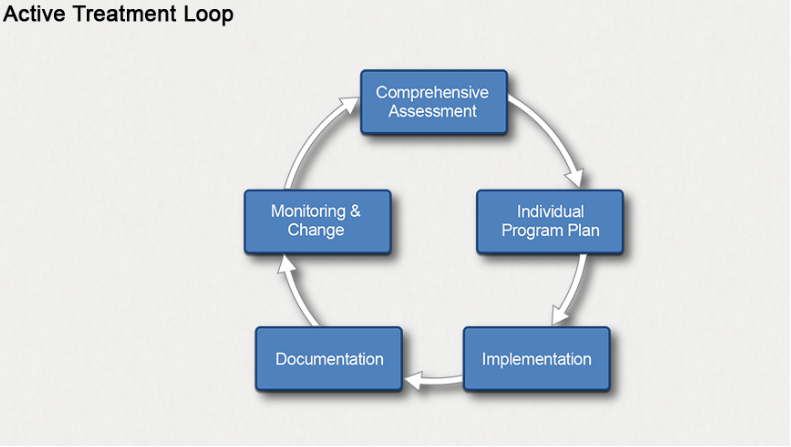 ACTIVE TREATMENT
Comprehensive Functional Assessment 

The individual’s interdisciplinary team must produce accurate, comprehensive functional assessment data, within 30 days after admission, that identify all of the individual’s:

Specific developmental strengths, including individual preferences;

Specific functional and adaptive social skills the individual needs to acquire;

Presenting disabilities, and when possible their causes; and

Need for services without regard to their availability.
ACTIVE TREATMENT
Individual Program Plan (IPP) 

The interdisciplinary team must prepare an IPP which includes opportunities for individual choice and self-management and identifies: the discrete, measurable, criteria based objectives the individual is to achieve; and the specific individualized program of specialized and generic strategies, supports, and techniques to be employed. 

The IPP must be directed toward the acquisition of the behaviors necessary for the individual to function with as much self-determination and independence as possible, and the prevention or deceleration of regression or loss of current optimal functional status.
ACTIVE TREATMENT
Program Implementation

Each individual must receive a continuous active treatment program consisting of needed interventions and services in sufficient intensity and frequency to support the achievement of IPP objectives.

Each client needs an active treatment schedule that outlines the program and is available to staff. 

Plans should be implemented by ALL STAFF who work directly with the clients. 

Plans should be client specific and support independence.
ACTIVE TREATMENT
Program Documentation 

Accurate, systematic, behaviorally stated data about the individual’s performance toward meeting the criteria stated in IPP objectives serves as the basis for necessary change and revision to the program.

Data for IPP objectives must be documented in measureable terms.  

Significant events related to the IPP and events that contribute to understanding the client’s level and quality of functioning should be documented.
ACTIVE TREATMENT
Program Monitoring and Change

At least annually, the comprehensive functional assessment of each individual is reviewed by the interdisciplinary team for its relevancy and updated, as needed. The IPP is revised, as appropriate.

Monitoring should lead to review and revisions:
Client met objectives.
Client making no progress.
Client ready for new objectives.

Updates should be TIMELY.
ACTIVE TREATMENTKEY POINTS
Every one can learn and develop.

Active treatment forms the basis of everyday life.

The program plan is a description of life, not just an official document. 

Active treatment should incorporate the client’s disabilities, not limit their abilities.

Each client needs to learn different things to be independent; clients should be supported to do for themselves.

Active treatment DOES NOT include maintenance of generally independent clients who can function with little supervision or require few services.
ACTIVE TREATMENTCOMMONLY CITED DEFICIENCIES
Failure to implement a structured and meaningful active treatment program.

Failure to monitor/revise program objectives.

Failure to document a client’s progress towards objectives.
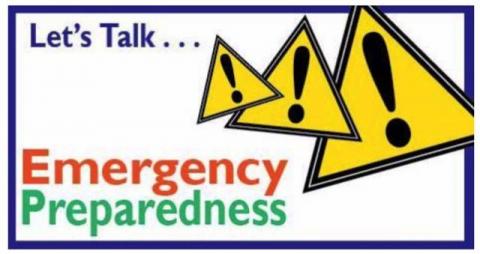 EMERGENCY PREPAREDNESSSHELTERING IN PLACE
Under what conditions will the home shelter in place?
Do you have a home generator?
Is the generator checked prior to the storm season?
Do you have a plan for generator maintenance if the need for use exceeds recommended number of days?
Is there a list of home supplies?  
How many days of supplies do you have within the home?
If sheltering is required for a longer period of time what is the plan to replenish supplies once the immediate storm impacts are over?
Does each individual have a list of supplies/equipment needed?
How many days of supplies do you have on the home for each individual?
If sheltering is required for a longer period of time what is the plan to replenish supplies once the immediate storm impacts are over?
Are there plans to check equipment prior to storm season?
EMERGENCY PREPAREDNESSPRIMARY/SECONDARY EVACUATION LOCATIONS
Address/phone number/etc.
Under what conditions will you evacuate to this location?
How many individuals will need to go to this location?  
What is the capacity at the location?  
Have you verified the location contact if any other agencies plan to evacuate to the same location?
Does the site have internet/telephone service and all other services needed to operate and meet individuals’ needs?
Is the secondary location in a different travel area (i.e., west vs east vs north) compared to your primary location?
What is your agency’s plan to contact both sites early during risk situation to determine if they remain available?  What is your agency’s plan/process for alternate options?
EMERGENCY PREPAREDNESSQUESTIONS
Planning/Preparation/Assurance of Needed Resources:

List of staff who will evacuate for each home. 
Will this meet the required ratio?  What is your agency’s plan to assure adequate staff for the event/evacuation?
What is your agency’s plan for staff meals, sleeping arrangements, and required breaks while assuring needed coverage to meet individuals’ needs?

Outline of the plan for evacuation
Do you have a list of needed supplies for evacuation? 
How many days of supplies do you have within the home?
If evacuation is required for a longer period of time, what is the plan to replenish supplies once the immediate storm impacts are over?
Does each individual have a list of supplies/equipment needed including medications?
How many days of supplies do you have in the home for each individual?
If evacuation is required for a longer period of time, what is the plan to replenish supplies once the immediate storm impacts are over?
Are there plans to check equipment prior to storm season?
EMERGENCY PREPAREDNESSQUESTIONS
What is your travel plan/method to get to this location?
Do you have sufficient vehicles for travel or do you have arrangements with another entity/agency?
What type of advance notice/planning for travel is needed once need for evacuation is identified?
How will needed basic needs be addressed during travel – meals, changing, positioning issues?
Do travel arrangements consider the needed supplies and equipment that must also be transported and include identification of individuals for each vehicle and needed staff on each vehicle?

Who is responsible for reviewing and ensuring the checklist and emergency plans are completed and all things are accounted for and in place to evacuate at each evacuation site and then for your entire agency?
EMERGENCY PREPAREDNESSQUESTIONS
Communications & Reporting
Who is responsible for initially notifying families and keeping them updated throughout the weather event? 
How often are families updated?  Who is your single point of contact for families during the event?  
What is your plan to assure that the identified contact is reachable and is receiving updates to share with families? 
Who is responsible for entering the required data into the Health Standards System?  Who is the lead person in your agency who will provide updates to Health Standards during the event? (NOTE:  this person MUST have all the needed information across your agency and all locations; please specify how you will assure communication throughout the event)
What backup communications options do you have if regular telephone and/or cell service is out?
Is there an assigned person to complete local evaluation of home sites post-storm/event while homes remain evacuated? Does this person have multiple and reliable means of communications (especially if communications go down, such as satellite phones, etc.)?
Provide a list of any individuals who will not evacuate with you and their evacuation plan/location.
Who will remain in contact with these individuals/families?  What is frequency of contact with them throughout event and evacuation?
What planning has been done with them to address needed supplies, equipment (including medications)?
Has all needed information/documentation been provided to them so they can access additional supplies (including medications) if needed during the event/evacuation?
EMERGENCY PREPAREDNESS
LET’S HOPE AND PRAY WE DON’T SEE THIS GUY AROUND HERE ANYTIME SOON!
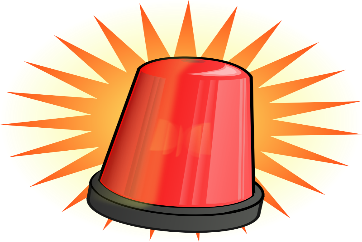 IMMEDIATE JEOPARDY
Definitions

Standards for Payments to Intermediate Care Facility/Individuals with Intellectual Disabilities (ICF/IID) and Nursing Facility (NF) -§442.2 defines Immediate Jeopardy as a situation in which immediate corrective action is necessary because the provider’s noncompliance with one or more requirements of participation or conditions of participation has caused, or is likely to cause, serious injury, harm, impairment, or death to an individual receiving care in a facility. 

An immediate jeopardy situation is one that is clearly identifiable due to the severity of its harm or likelihood for serious harm and the immediate need for it to be corrected to avoid further or future serious harm.

Likely/Likelihood means the nature and/or extent of the identified noncompliance creates a reasonable expectation that an adverse outcome resulting in serious injury, harm, impairment, or death will occur if not corrected.
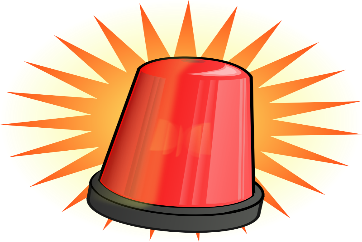 IMMEDIATE JEOPARDY
Key Components of Immediate Jeopardy 

There are three key components used in determining the presence of IJ. These components include:  

Noncompliance: An entity has failed to meet one or more federal health, safety, and/or quality regulations; AND 

Serious Adverse Outcome or Likely Serious Adverse Outcome: As a result of the identified noncompliance, serious injury, serious harm, serious impairment or death has occurred, is occurring, or is likely to occur to one or more identified recipients at risk; AND 

Need for Immediate Action: The noncompliance creates a need for immediate corrective action by the provider/supplier to prevent serious injury, serious harm, serious impairment or death from occurring or recurring.
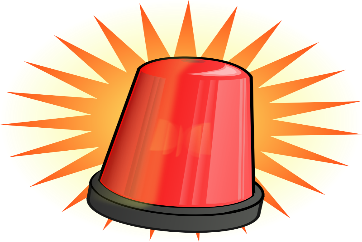 IMMEDIATE JEOPARDY
Removal Plan

A removal plan documents the immediate action an entity will take to prevent serious harm from occurring or recurring. The removal plan identifies all actions the entity will take to immediately address the noncompliance that has resulted in or made serious injury, serious harm, serious impairment, or death likely by detailing how the entity will keep recipients safe and free from serious harm or death caused by the noncompliance.  

A removal plan will be required and must be provided to the State Agency as soon as the entity has identified the steps it will take to ensure that no recipients are suffering or are likely to suffer serious injury, serious harm, serious impairment or death as a result of the entity’s noncompliance.  The removal plan must include a date by which the entity asserts the likelihood for serious harm to any recipient no longer exists. 

Unlike a plan of correction, it is not necessary that the removal plan completely correct all noncompliance associated with the IJ, but rather it must ensure serious harm will not occur or recur.
PLANS OF
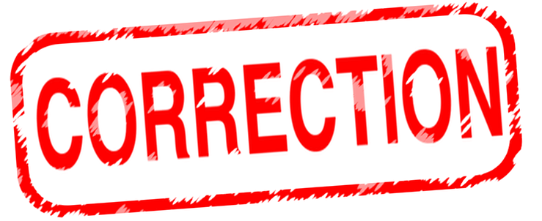 The Plan of Correction (PoC) for the deficiencies cited must be submitted within ten (10) calendar days after receipt of the email with the attached Statement of Deficiencies (FORM CMS-2567 and/or STATE FORM).

The Statement of Deficiencies (FORM CMS-2567 and/or STATE FORM) form must be SIGNED by the administrator or other authorized official as indicated (including position and title) and DATED on the first page.

The PoC may be documented on the right side of the Statement of Deficiencies (or) submitted as a separate document attachment.  Include a projected date of correction.  An explicit date must be shown.  This date may not exceed sixty (60) days from the exit date of the survey.
PLANS OF
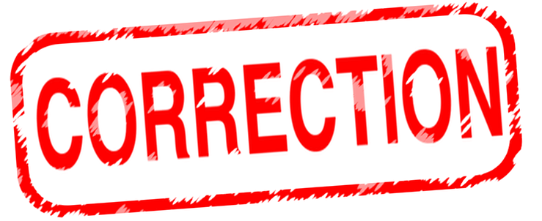 REQUIRED COMPONENTS FOR A PLAN OF CORRECTION
An acceptable plan of correction MUST contain the following FIVE components:
Address how corrective actions were accomplished for those residents/clients/patients found to have been affected by the deficient practice.
Describe how other residents/clients/patients that have the potential to be affected by the deficient practice will be identified; and what will be done for them.
The measures that will be put in place or the system changes that will be made to ensure that the deficient practice will not recur.
Indicate how the facility plans to monitor its performance to make sure that solutions are sustained. The facility must develop a plan for ensuring that correction is achieved and sustained. Indicate how the corrective measures will be monitored. What quality assurance program will be put into place? Monitoring must include who (what discipline), how (chart audits, direct observations, specific procedures), how often (daily, weekly, twice a month), and what will be done if problems are discovered.
Include dates when corrective action will be completed.
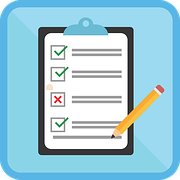 TOP CITED DEFICIENCIES IN 2021-2022
Most commonly cited deficiencies from August 1, 2021 through September 13, 2022.
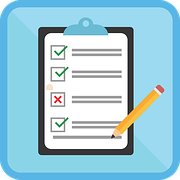 TOP CITED DEFICIENCIES IN 2021-2022
W104 – Governing Body 
§483.410(a)(1) The governing body must exercise general policy, budget, and operating direction over the facility.
Guidance §483.410(a)(1)
The governing body develops, monitors, and revises, as necessary, policies and operating directions which ensure the necessary staffing, training resources, equipment and environment to provide clients with active treatment and to provide for their health and safety.
Direction by the Governing Body includes areas such as health, safety, sanitation, maintenance and repair, and utilization and management of staff.
Condition level operational deficiencies may be associated with a failure by the Governing Body to exercise general direction of the facility.

Usually cited related to the environmental issues found in an owned home.
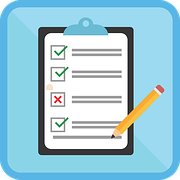 TOP CITED DEFICIENCIES IN 2021-2022
W189 – Staff Training
§483.430(e)(1) The facility must provide each employee with initial and continuing training that enables the employee to perform his or her duties effectively, efficiently, and competently.
Guidance §483.430(e)(1)
Newly employed staff receive a supported orientation program (mentor or ongoing supervision) during their early employment. All staff receive continuing education on such issues as abuse and neglect, handling emergency situations, behavior management, and treating people with respect and dignity, etc.
The primary evidence of an effective staff training program is the observed competent interaction between staff and clients.
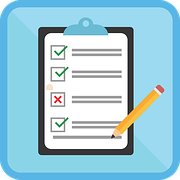 TOP CITED DEFICIENCIES IN 2021-2022
W369 – Drug Administration
§483.460(k)(2) All drugs, including those that are self-administered, are administered without error;
Guidance §483.460(k)(2)
A medication error is an observed discrepancy during the medication pass between what is ordered and what is administered.
This also applies to self-administered medications.
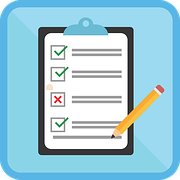 TOP CITED DEFICIENCIES IN 2021-2022
W508 – COVID Vaccination of Facility Staff
§ 483.430 Condition of Participation: Facility Staffing.
(f) Standard: COVID-19 Vaccination of facility staff. The facility must develop and implement policies and procedures to ensure that all staff are fully vaccinated for COVID-19. For purposes of this section, staff are considered fully vaccinated if it has been 2 weeks or more since they completed a primary vaccination series for COVID-19. The completion of a primary vaccination series for COVID-19 is defined here as the administration of a single-dose vaccine, or the administration of all required doses of a multi-dose vaccine. 

§ 483.460 Condition of Participation: Health Care Services. 
(v) The client, or client’s representative, has the opportunity to accept or refuse a COVID-19 vaccine, and change their decision.
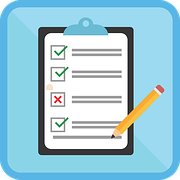 TOP CITED DEFICIENCIES IN 2021-2022
W331 – Nursing Services
§483.460(c) The facility must provide clients with nursing services in accordance with their needs.
Guidance §483.460(c)
The nurse responds in a timely manner to all medical concerns reported, conducts assessments as indicated, effects timely and appropriate interventions, communicates with the client’s physicians and other health care professionals as indicated, provides treatments as ordered, monitors client progress following illness or injury and provides training to clients and/or staff as indicated.
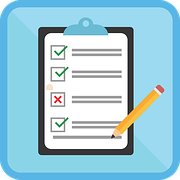 TOP CITED DEFICIENCIES IN 2021-2022
W460 – Food and Nutrition Services
§483.480(a)(1) Each client must receive a nourishing, well balanced, diet including modified and specially prescribed diets.
Guidance §483.480(a)(1)
“Well balanced diets” are defined as diets that contain a variety of foods from the food groups currently recommended by the Academy of Nutrition and Dietetics (AND).
"Modified and specially-prescribed" diets are defined as diets that are altered in any way to enable the client to eat (e.g. food that is chopped, pureed) or diets that are intended to correct or prevent a nutritional deficiency or health problem. 
The following may be indicators of or may lead to compromised nutritional status:
Unplanned significant weight gain or loss; fever/infection; diarrhea; chronic disease; chewing and swallowing problems; teeth and gum diseases; excessive use of laxatives; abnormal laboratory values; brittle, dry hair; ridged or spoon shaped nails; dry flaky skin; and unexplained changed in mood such as general fatigue, apathy, irritability, lack of concentration.
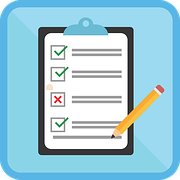 TOP CITED DEFICIENCIES IN 2021-2022
W454 – Infection Control
(1) The facility must provide a sanitary environment to avoid sources and transmission of infections.
Guidance §483.470(l)(1)
The facility is clean and staff have eliminated opportunities for cross-contamination of infections. Food is stored, prepared, distributed, and served in a sanitary manner to prevent food borne illness.
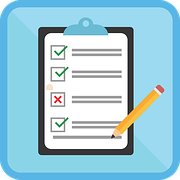 TOP CITED DEFICIENCIES IN 2021-2022
W186 – Direct Care Staff
§483.430(d)(1) The facility must provide sufficient direct care staff to manage and supervise clients in accordance with their individual program plans.
Guidance §483.430(d)(1)
“Sufficient” means enough direct care staff to effectively implement the active treatment programs as defined in the IPP, to meet client needs, and to respond to emergencies, illness, or injuries.  Even though minimum ratios are defined at §483.430(d)(3), active treatment may require more staff than the minimums required ratios, therefore compliance should not be based on staffing ratios alone.
§483.430(d)(2) Direct care staff are defined as the present on-duty staff calculated over all shifts in a 24-hour period for each defined residential living unit.
Guidance §483.430(d)(2)
"Direct care staff" are those personnel who are assigned to work directly with the clients providing support during activities of daily living and active treatment programs. Professional staff who work with clients in a living unit on a periodic basis are not included in direct care staff ratios.  Supervisors of direct care staff can be counted only if they share in the actual work of the direct care of clients on a continuous basis (e.g. take client assignment).  Direct care supervisors whose principle assigned function is to supervise direct care staff may not be included in direct care staff ratios although they may occasionally provide direct services to clients.  Non-direct care staff supervisors whose principle assigned function is to supervise non-direct care staff may not be included in direct care staff ratios.
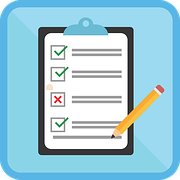 TOP CITED DEFICIENCIES IN 2021-2022
W455 – Infection Control
There must be an active program for the prevention, control, and investigation of infection and communicable diseases.
Guidance §483.470(l)(1)
Facilities maintain an ongoing surveillance program of communicable disease control and investigation of infections and an active training program that ensures the clients served receive adequate prevention of transmission information and skills, according to needs.
The facility’s infection control program should include procedures for identification of the extent of infestation or infection; protection of clients; treatment of clients; notification of family or legal guardian; reporting to the health department as indicated; and continued follow-up to resolution.
Both the Occupational Safety and Health Administration (OSHA) and the CDC have specific requirements regarding human immuno-deficiency virus (HIV), TB, and hepatitis precautions. These requirements should be incorporated into the facility's practices when relevant to the clients residing in the facility. Concerns about OSHA violations should be referred to OSHA.
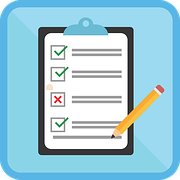 TOP CITED DEFICIENCIES IN 2021-2022
W153 – Staff Treatment of Clients
§483.420(d)(2) The facility must ensure that all allegations of mistreatment, neglect or abuse, as well as injuries of unknown source, are reported immediately to the administrator or to other officials in accordance with State law through established procedures.
Guidance §483.420(d)(2)
Injuries of unknown source that give rise to a suspicion that they may be the result of abuse or neglect, should be reported immediately.  
The facility must immediately report any suspicious injuries of unknown source and all allegations of mistreatment, neglect or abuse to a client residing in the facility regardless of who is the alleged perpetrator.  If state law requires reporting to an agency or entity other than the administrator, the Centers for Medicare & Medicaid Services (CMS) expects the administrator to be notified as well, in order to ensure facility response to promptly safeguard the client(s).
For the purposes of this regulation “immediately” means there should be no delay between staff awareness of the occurrence and reporting to the administrator or other officials in accordance with State law unless the situation is unstable in which case reporting should occur as soon as the safety of all clients is assured.
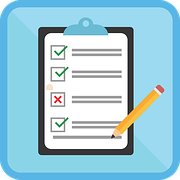 TOP CITED DEFICIENCIES IN 2021-2022
W121 – Services Provided with Outside Sources
§483.410(d)(4) If living quarters are not provided in a facility owned by the ICF/IID, the ICF/IID remains directly responsible for the standards relating to physical environment that are specified in §483.470(a) through (g), (j) and (k).
Guidance §483.410(d)(4)
Even though the facility's premises may be rented from a landlord, the facility must ensure that the requirements for physical environment are met, either through arrangement with the landlord or through the facility's own services.
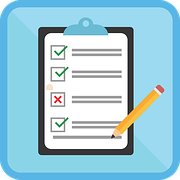 TOP CITED DEFICIENCIES IN 2021-2022
W382 – Drug Storage and Recordkeeping
§483.460(l)(2) The facility must keep all drugs and biologicals locked except when being prepared for administration.
QUESTIONS/COMMENTS
CONTACT INFORMATION
Stacey Forbes: stacey.forbes@la.gov or (225) 342-0123

Stacy Hardy: stacy.hardy@la.gov or (225) 342-5778

Wanda Rodney-Warner: wanda.rodney-warner@la.gov or (225) 342-5780

Stacy Brown: stacy.brown@la.gov or (225) 219-2862
THANK YOU!!!!!